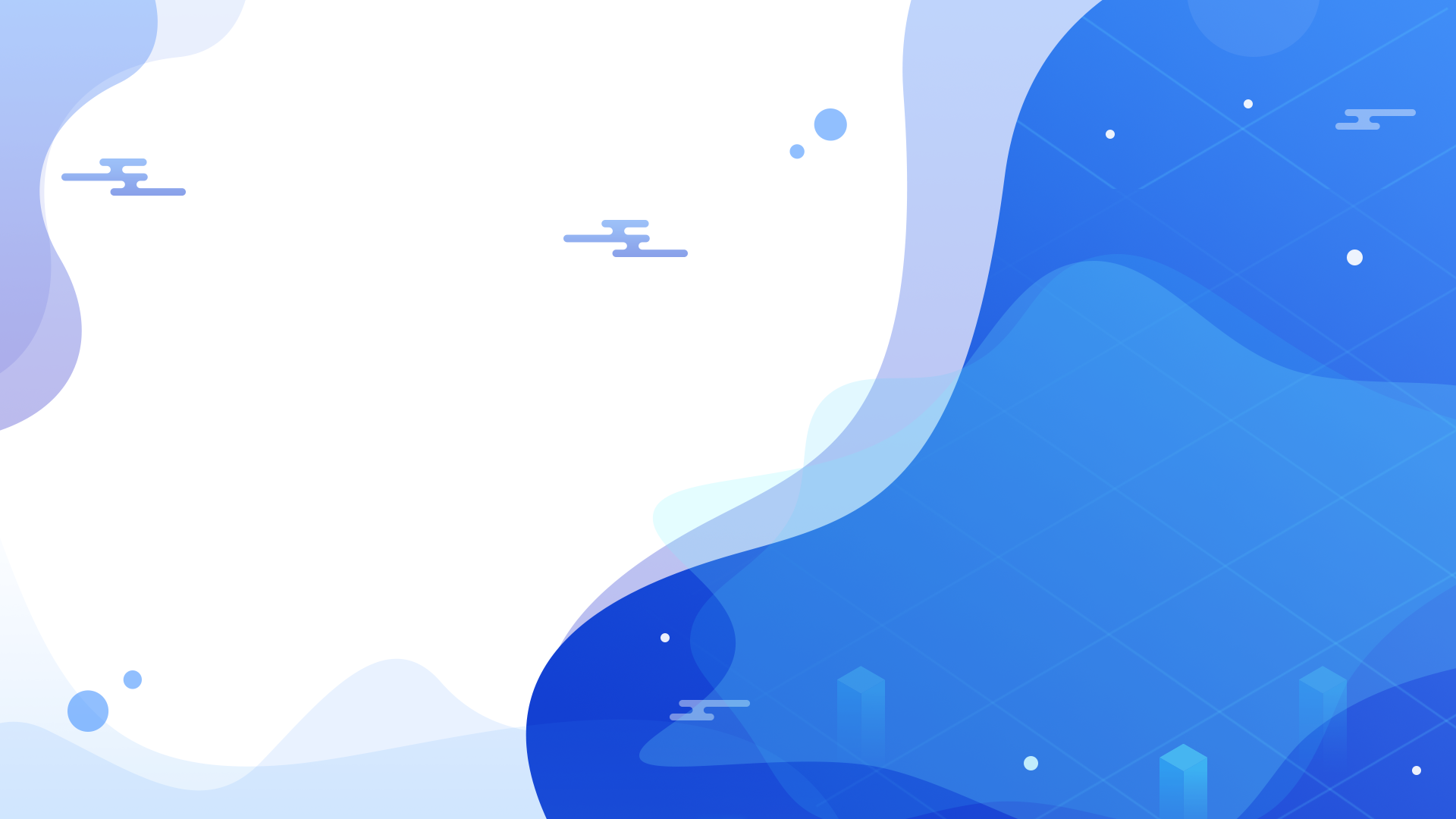 /地衣智能套件/
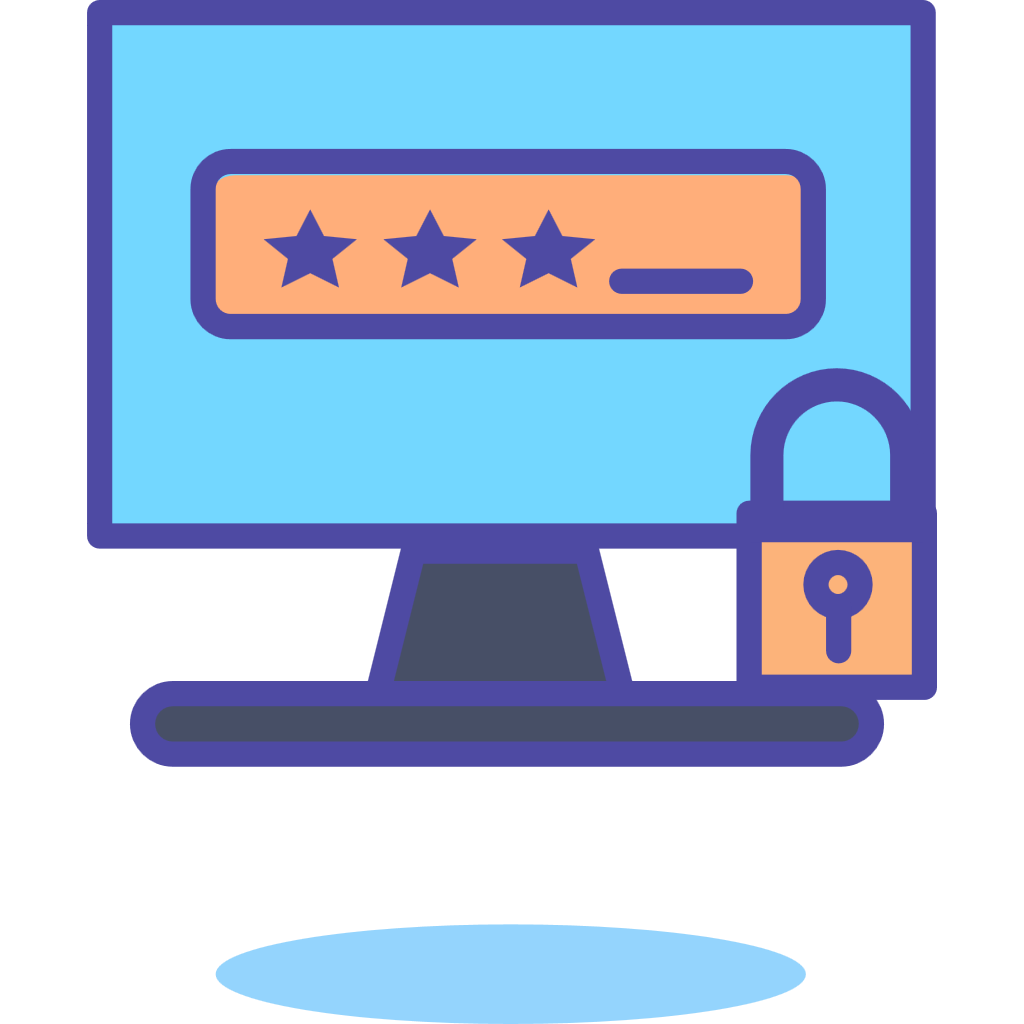 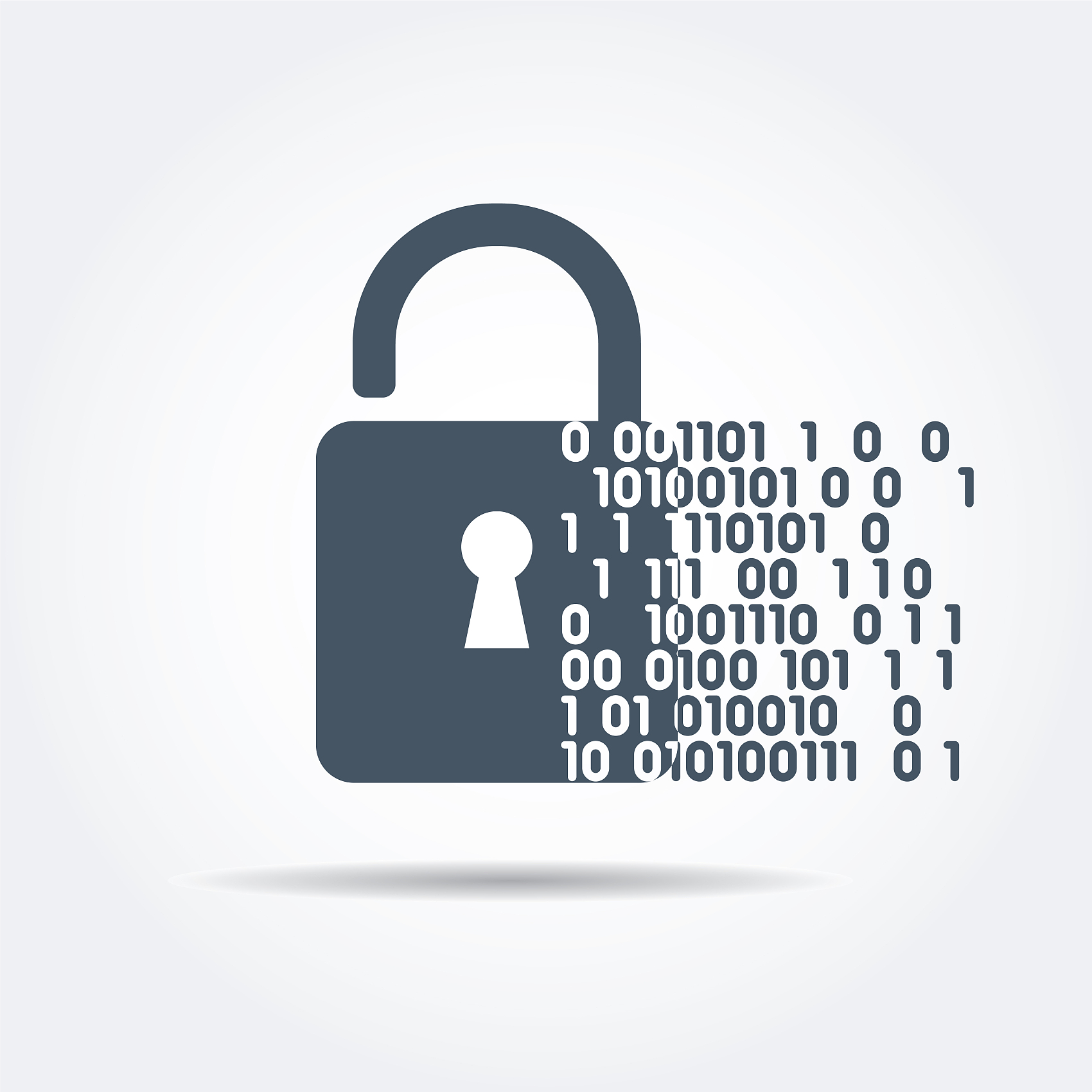 倒车雷达
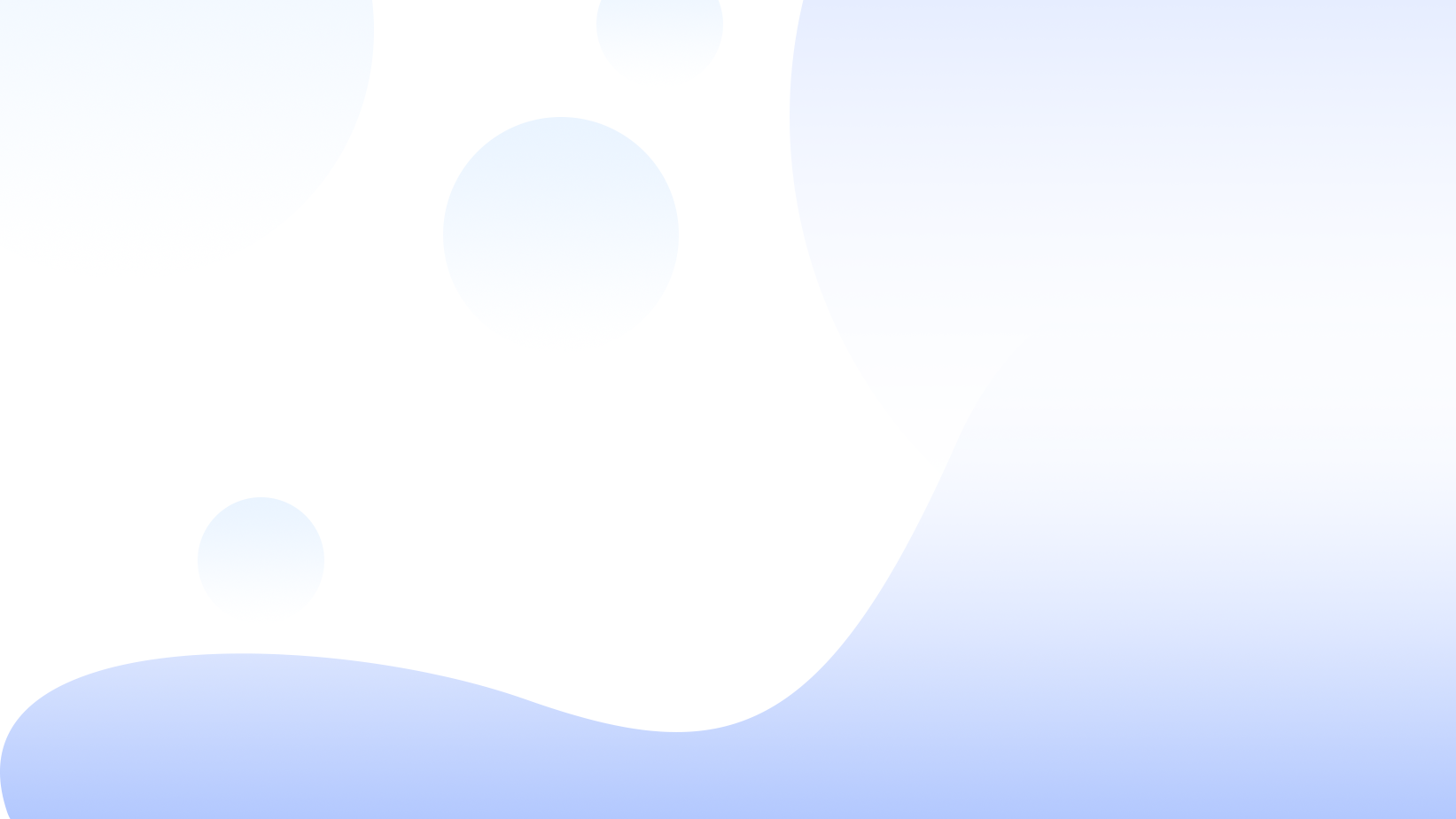 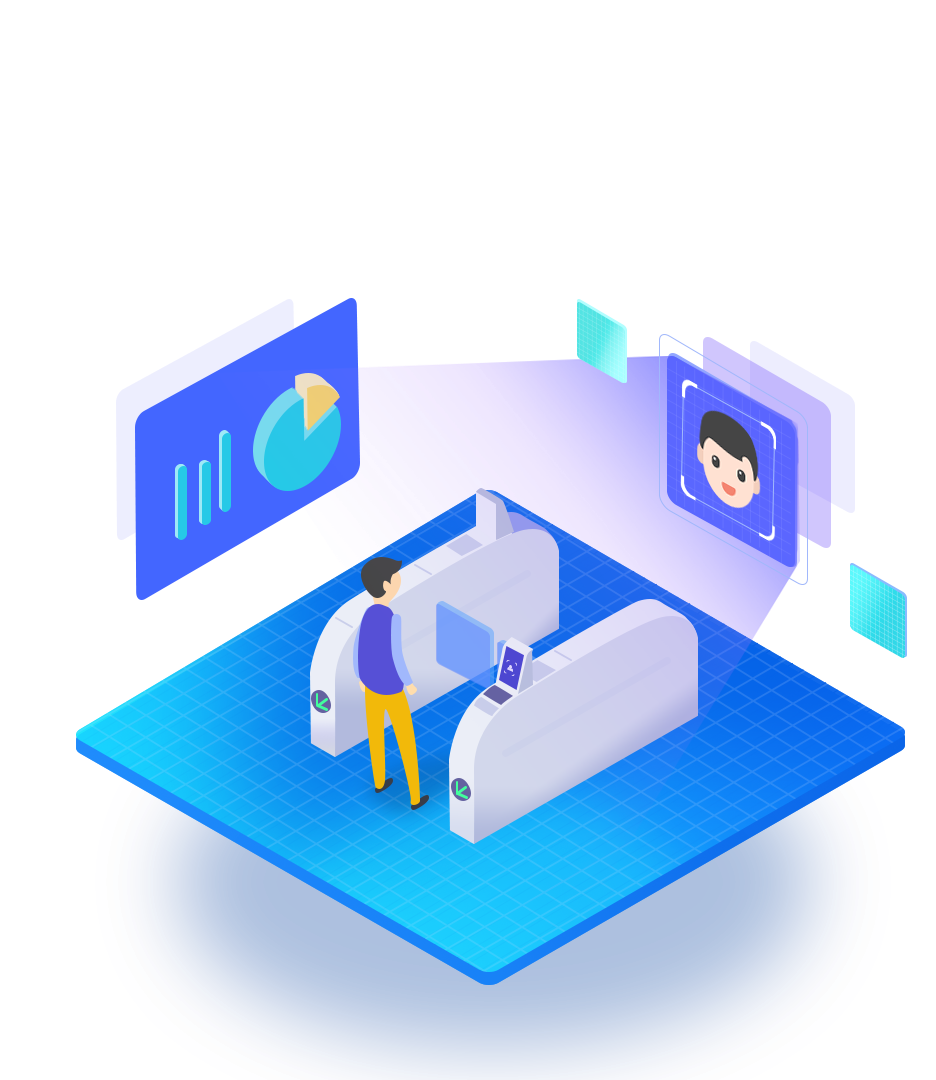 1
2
3
4
/倒车辅助工具/
/过程分析/
/动手实践/
/调试与演示/
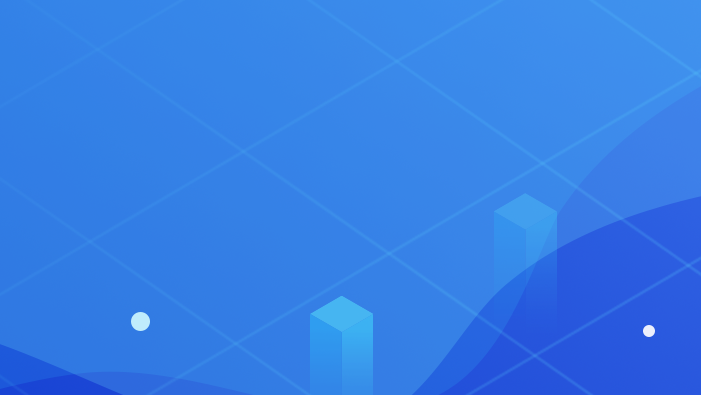 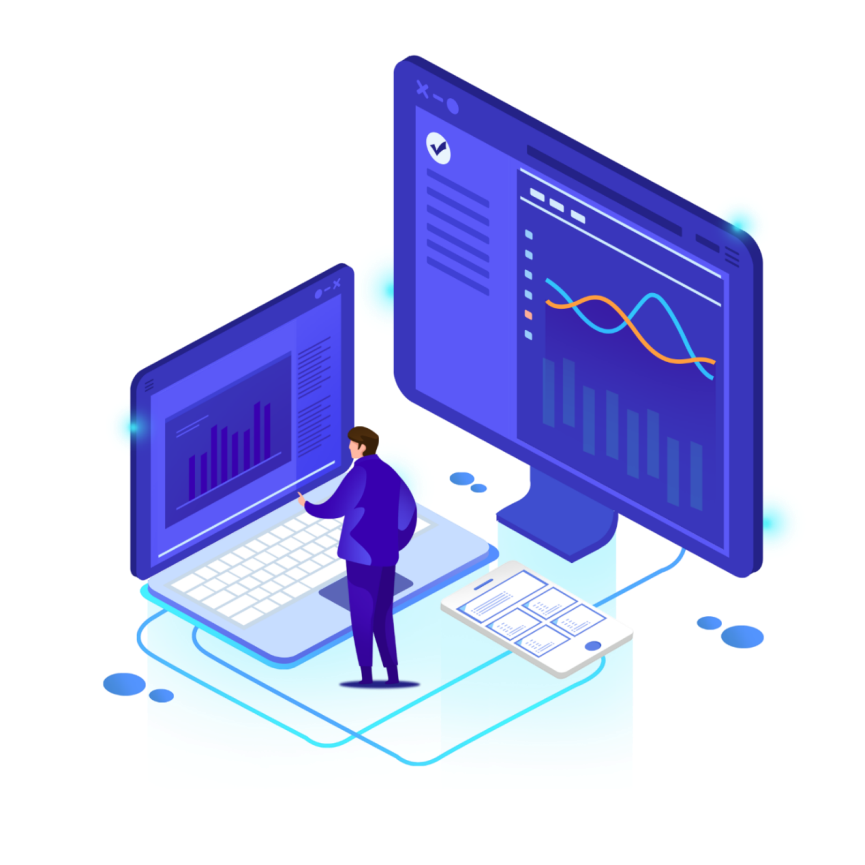 Part one
/倒车辅助工具/
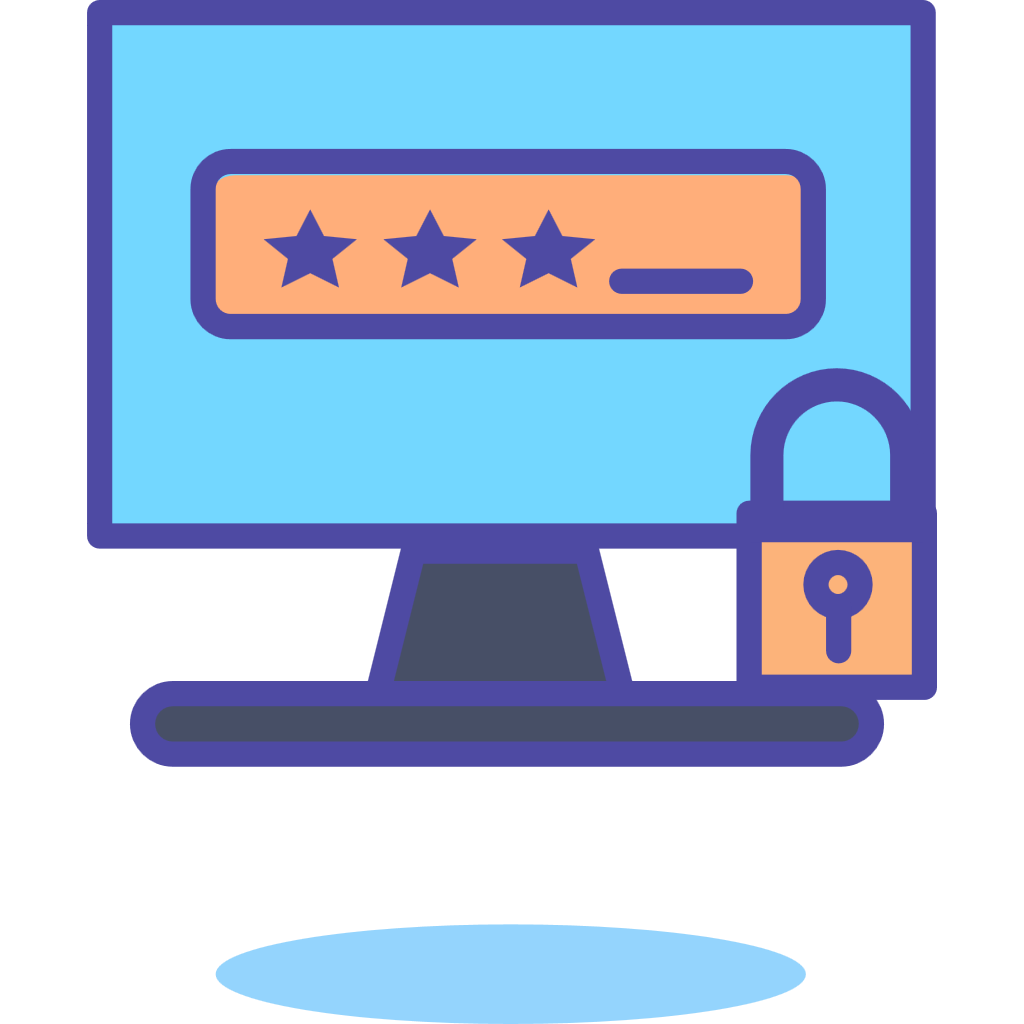 如何提升倒车安全？
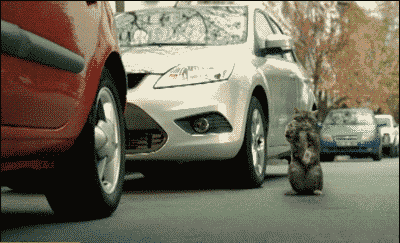 /倒车辅助工具/
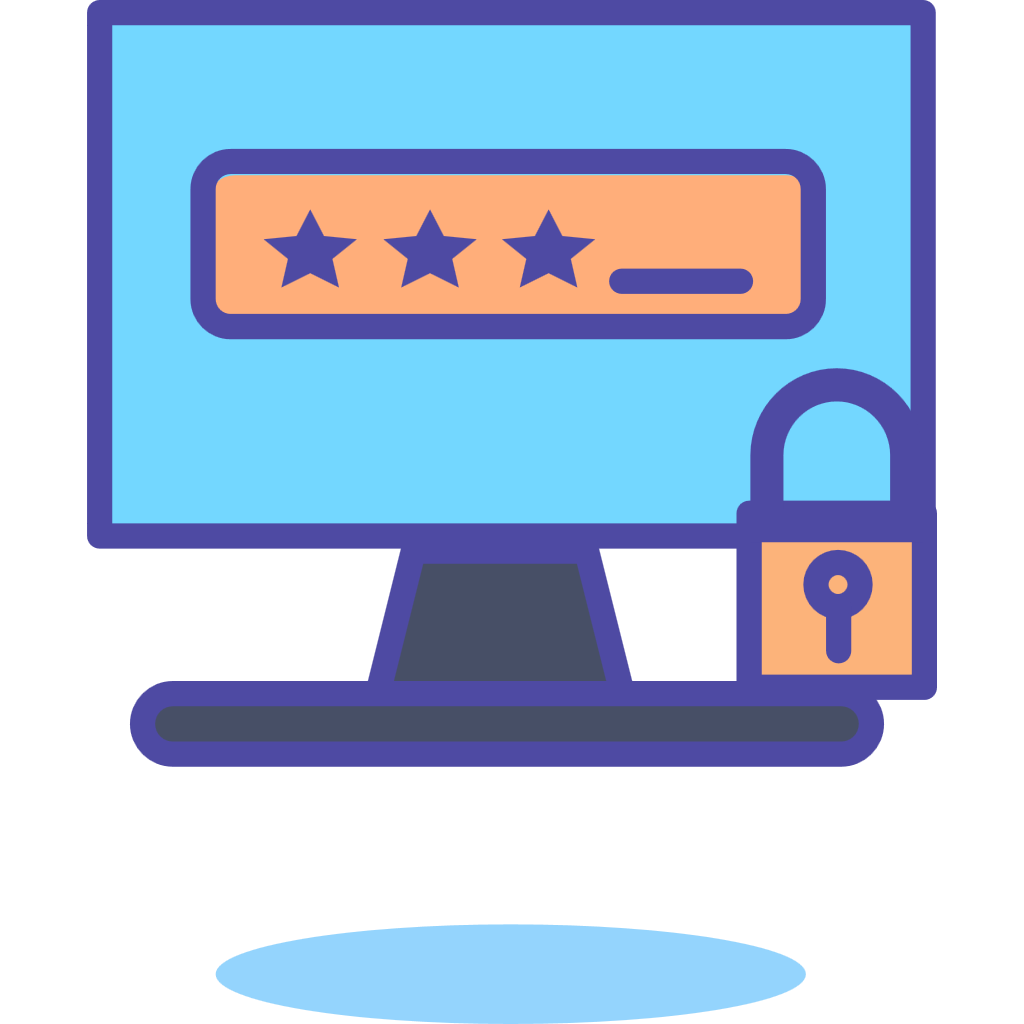 如何提升倒车安全？
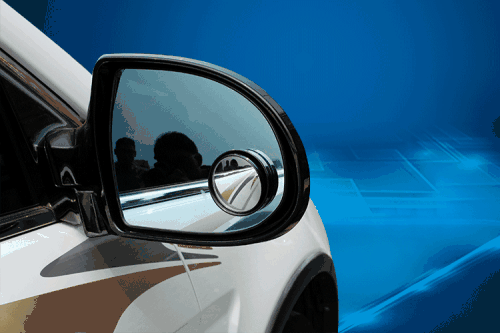 /倒车辅助工具/
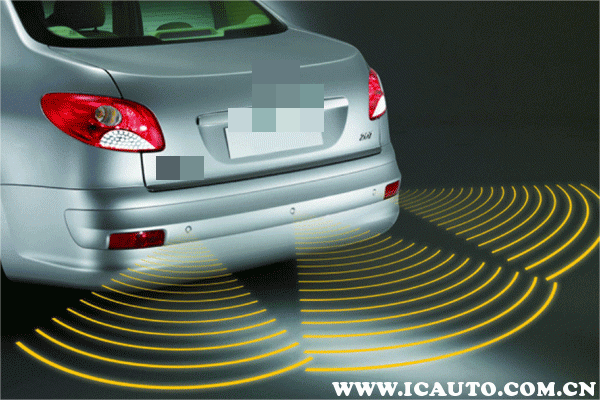 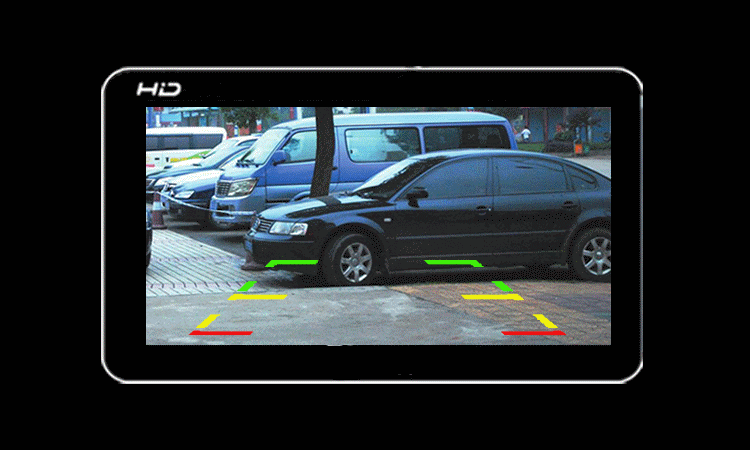 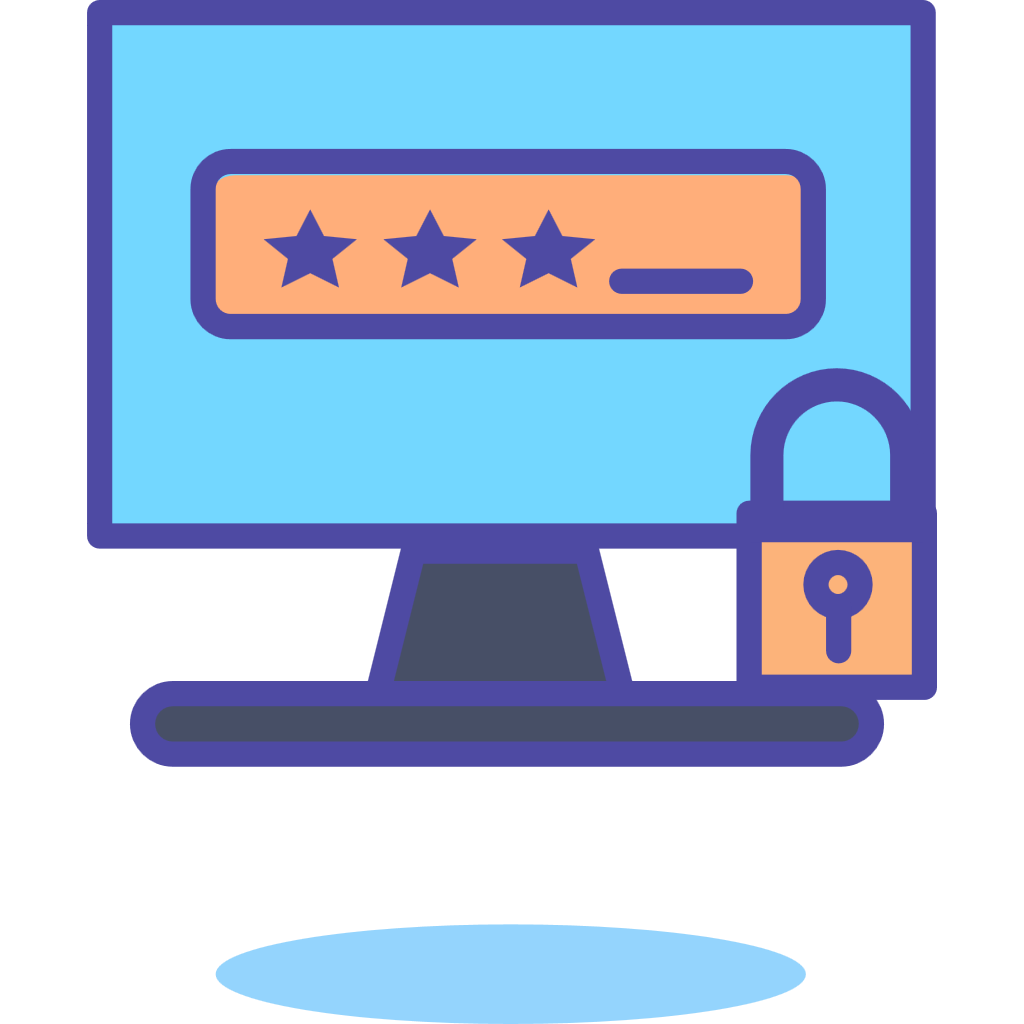 倒车雷达是汽车驻车或者倒车时的安全辅助装置，能以声音或者更为直观的显示告知驾驶员周围障碍物的情况，解除了驾驶员驻车、倒车和起动车辆时前后左右探视所引起的困扰，并帮助驾驶员扫除了视野死角和视线模糊的缺陷。
/倒车辅助工具/
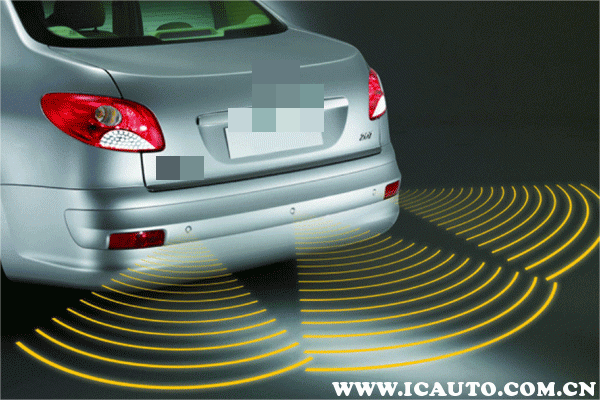 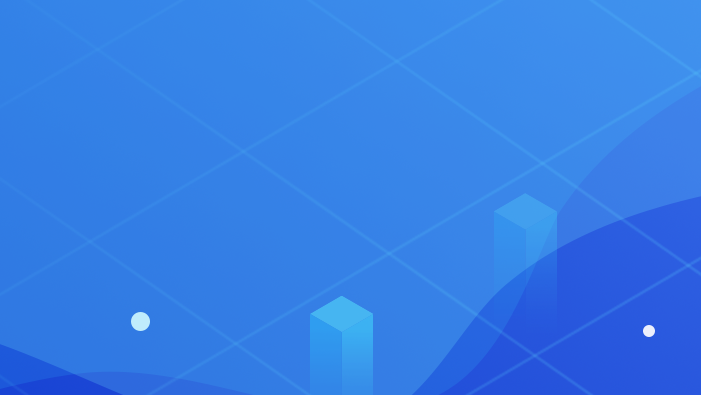 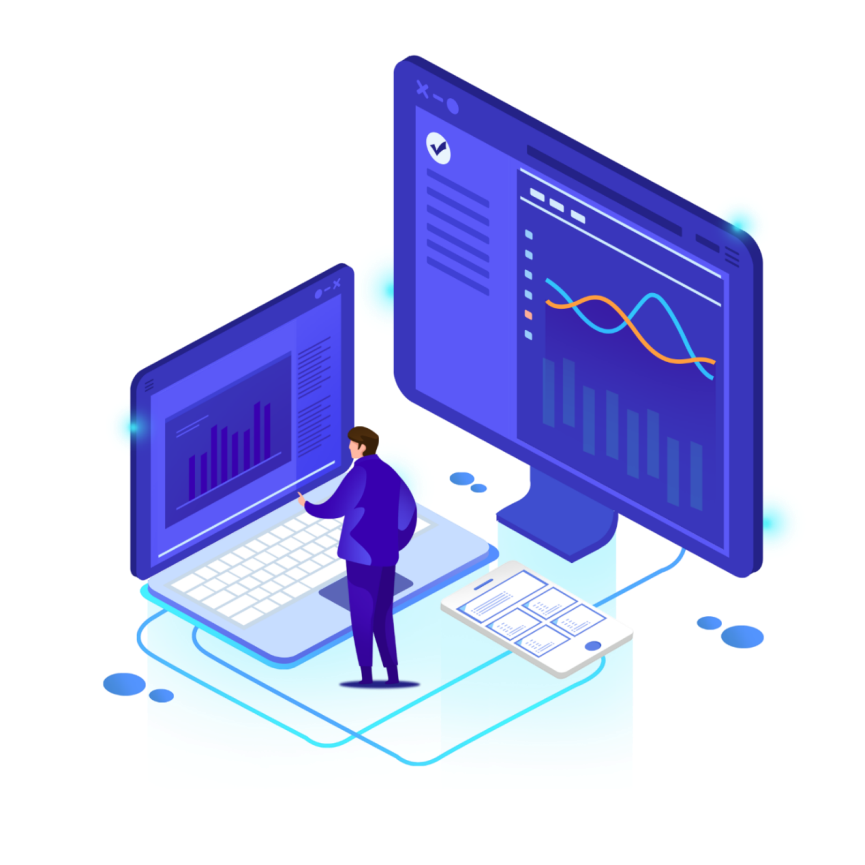 Part two
/过程分析/
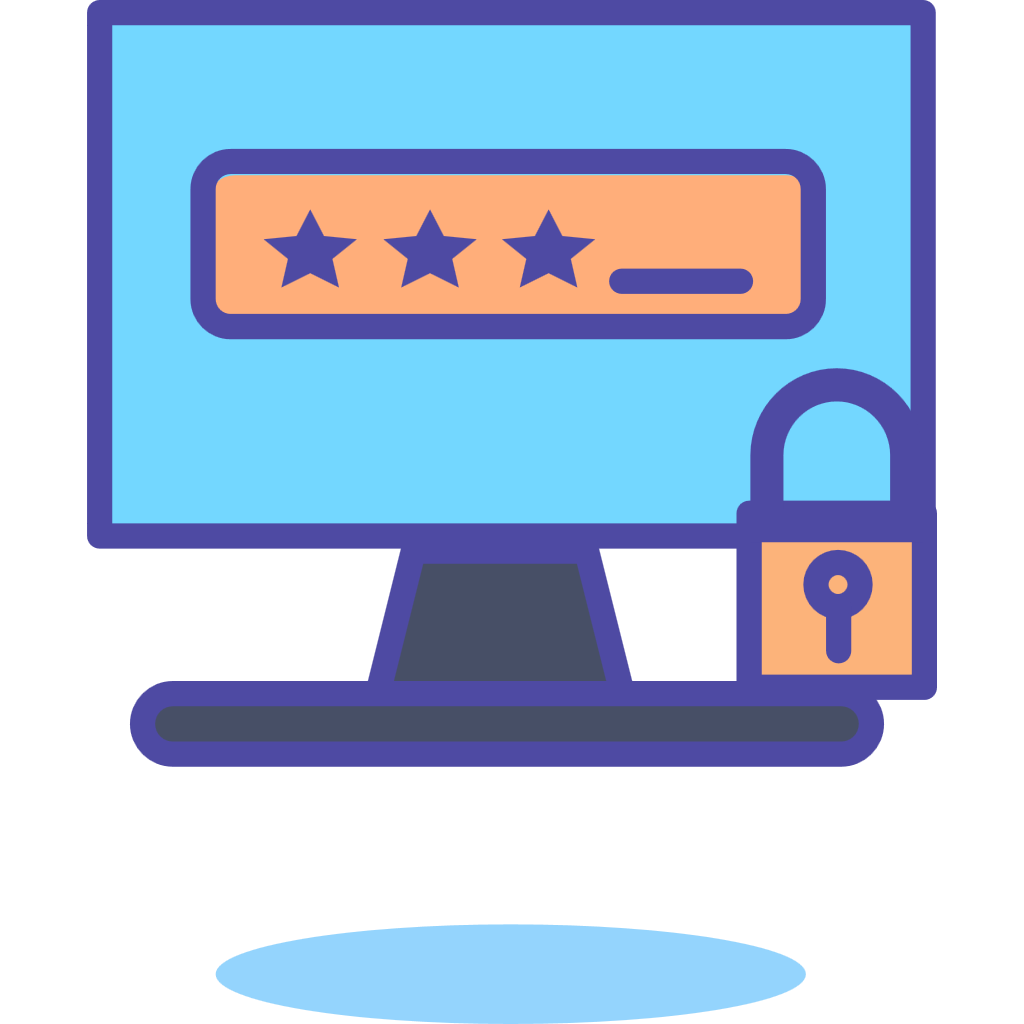 如何设计倒车雷达
/过程分析/
1、实时显示接近传感器的值。
2、接近值达到设定值时，红灯闪烁提醒，越接近闪烁越频率越高，蜂鸣器声音越来越急促。
3、接近值低于设定值时，彩灯熄灭，关闭蜂鸣器。
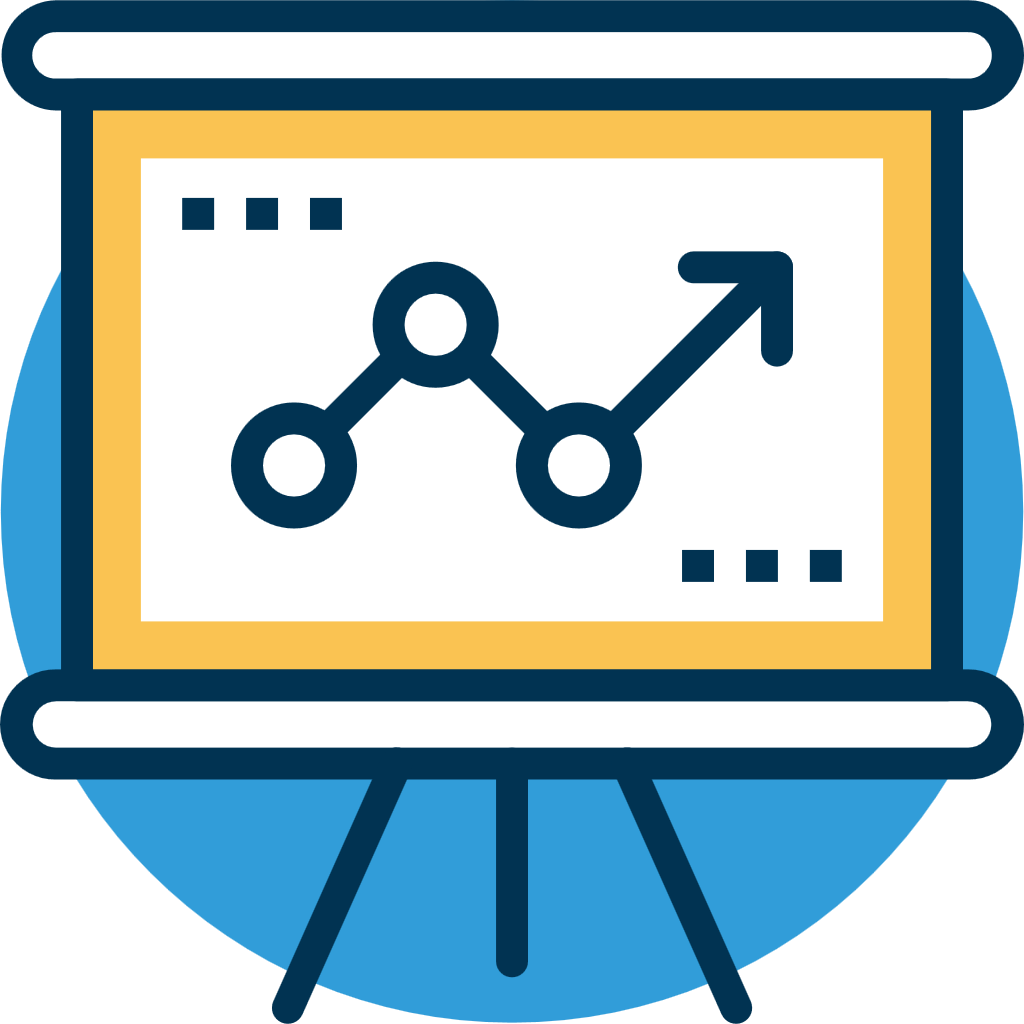 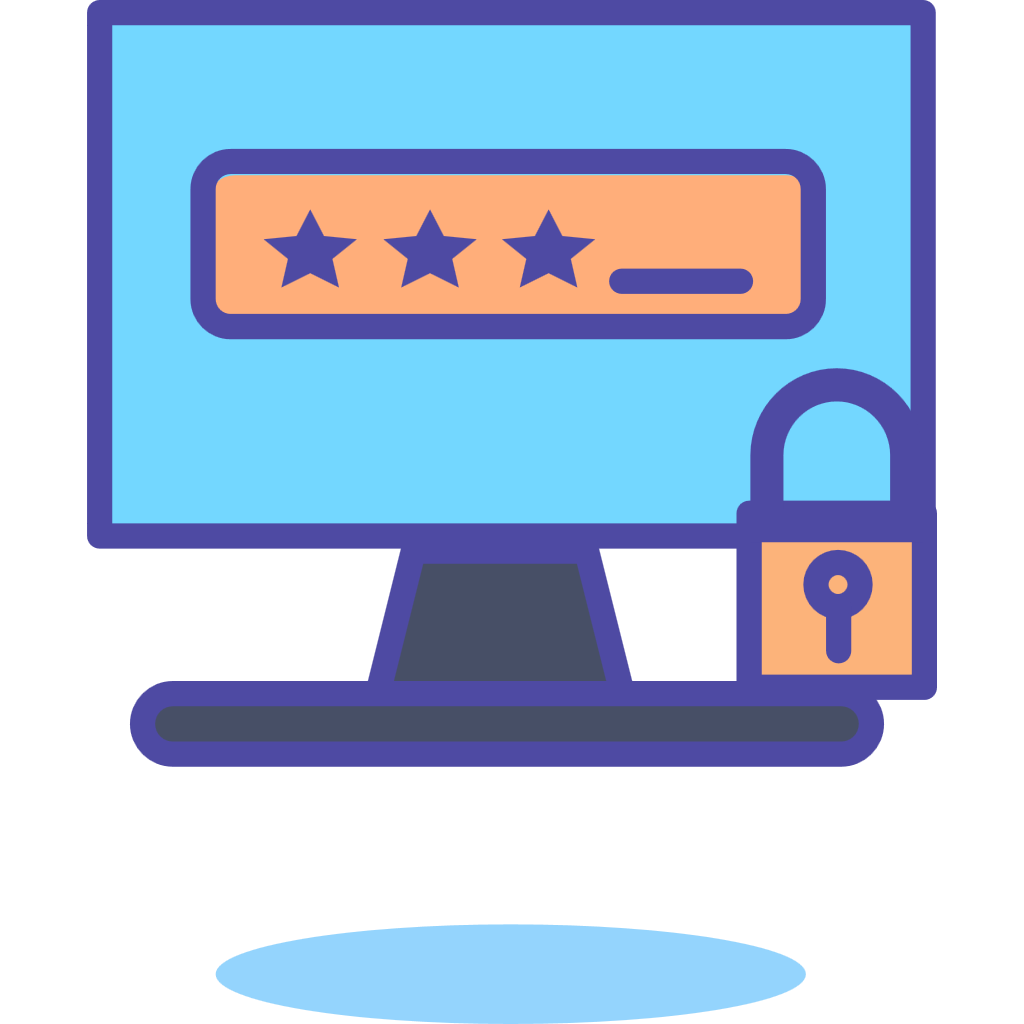 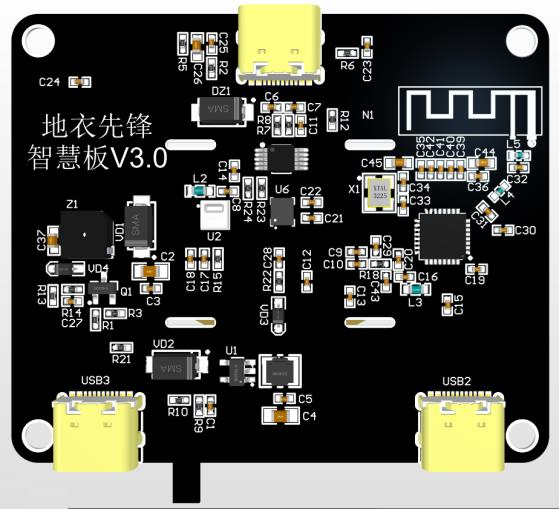 蜂鸣器
蜂鸣器
/过程分析/
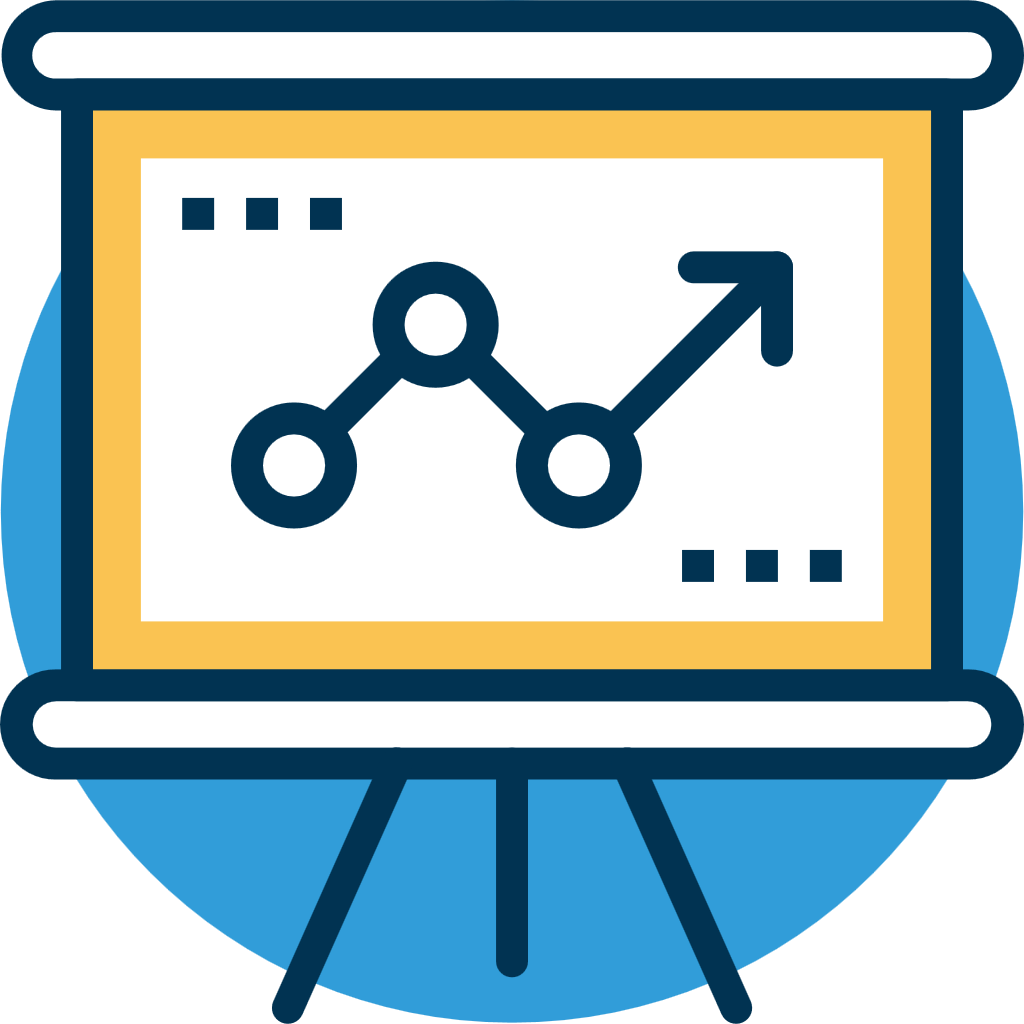 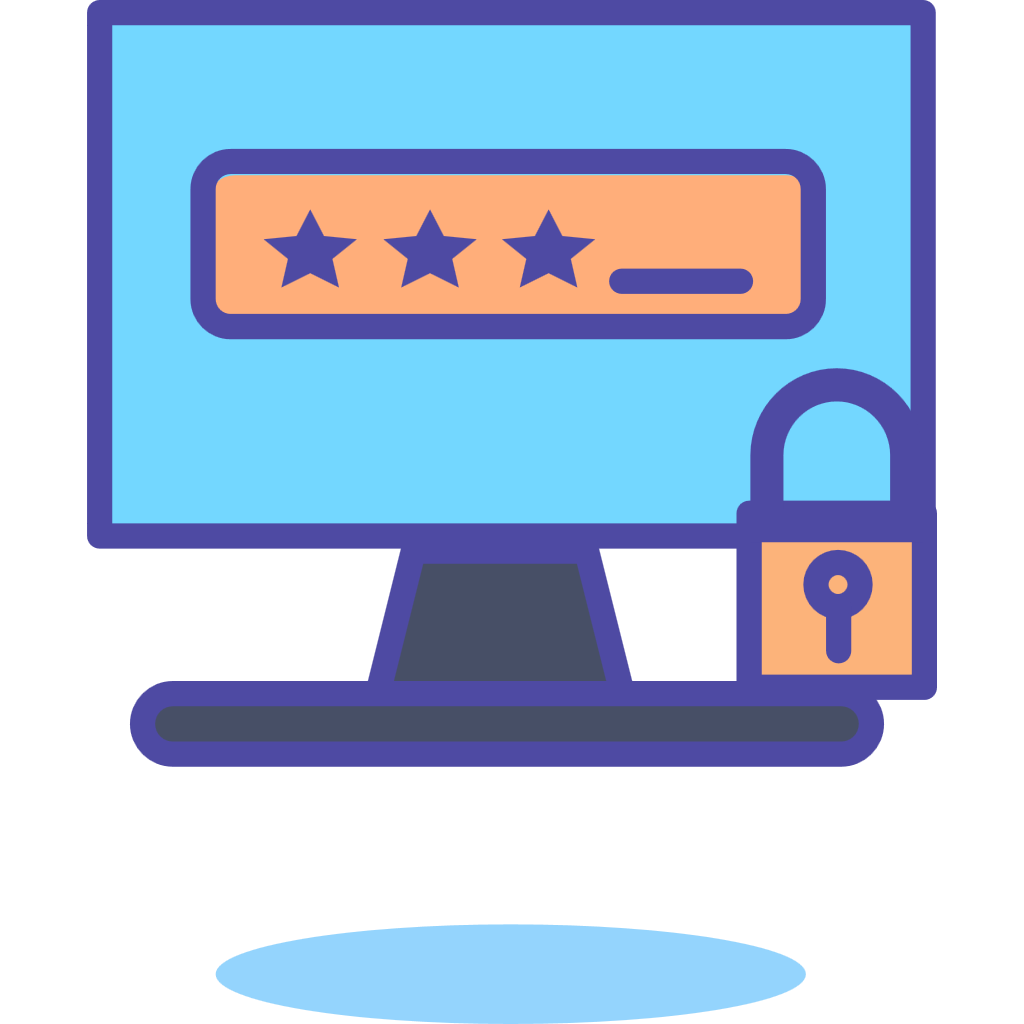 3个空格，为什么？
1、显示接近值
显示接近值之后利用空格占位，当显示字符接近值位数从多位降到低位时，可以防止显示错乱，同时不用清空，避免导致屏幕闪烁而影响体验。
/过程分析/
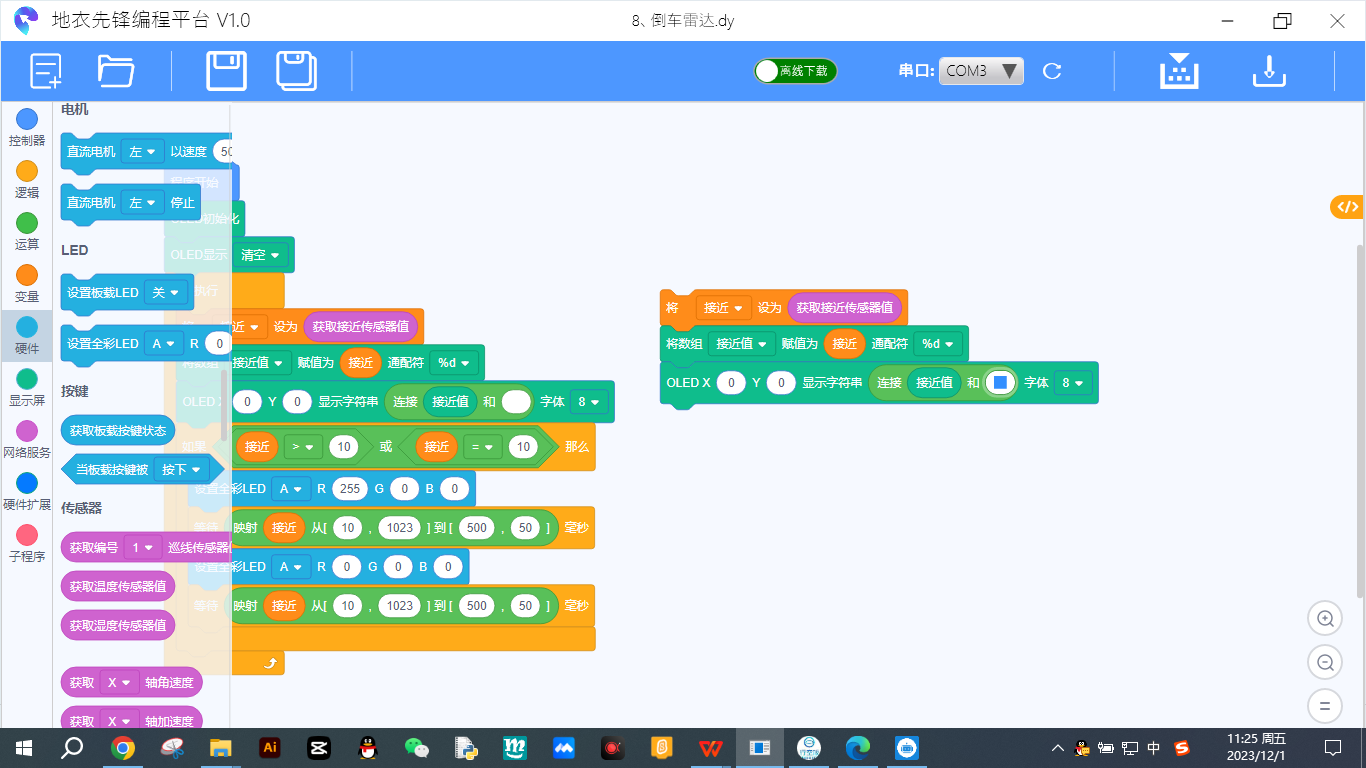 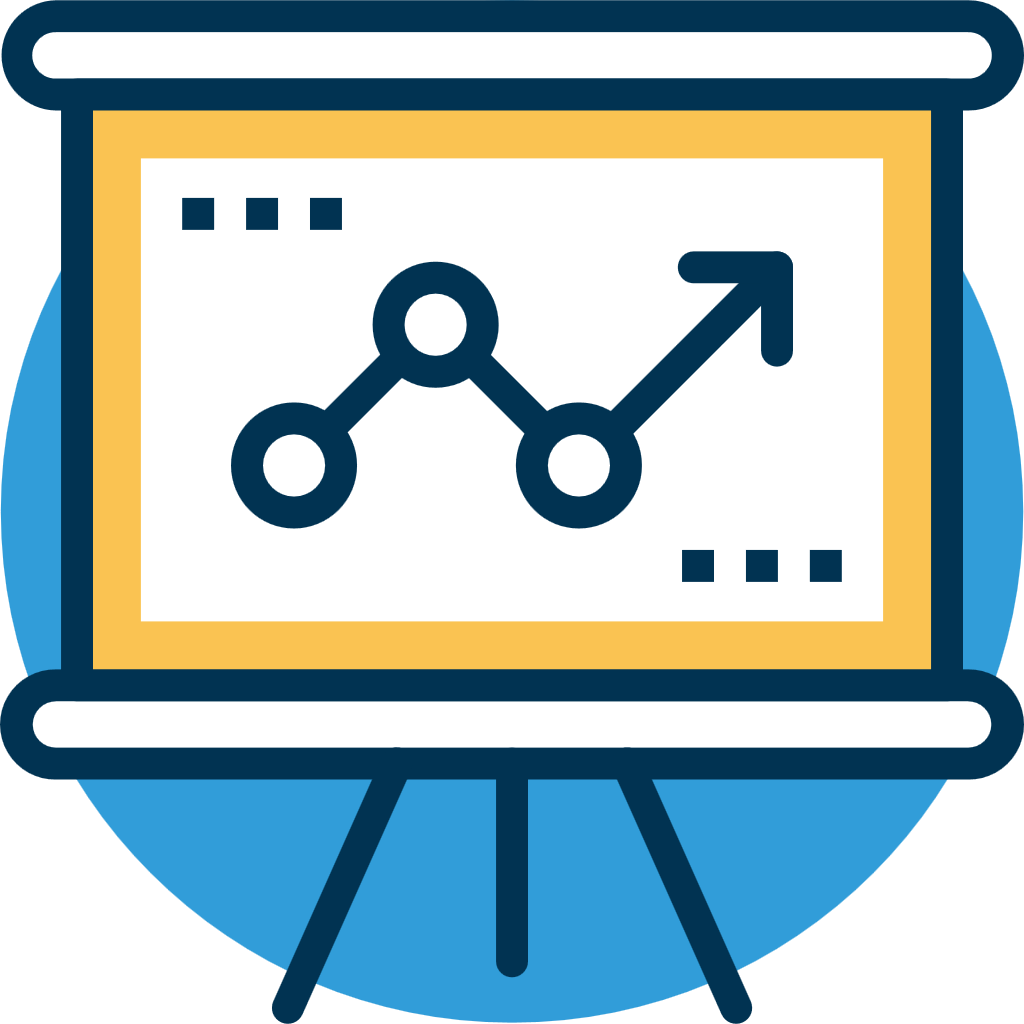 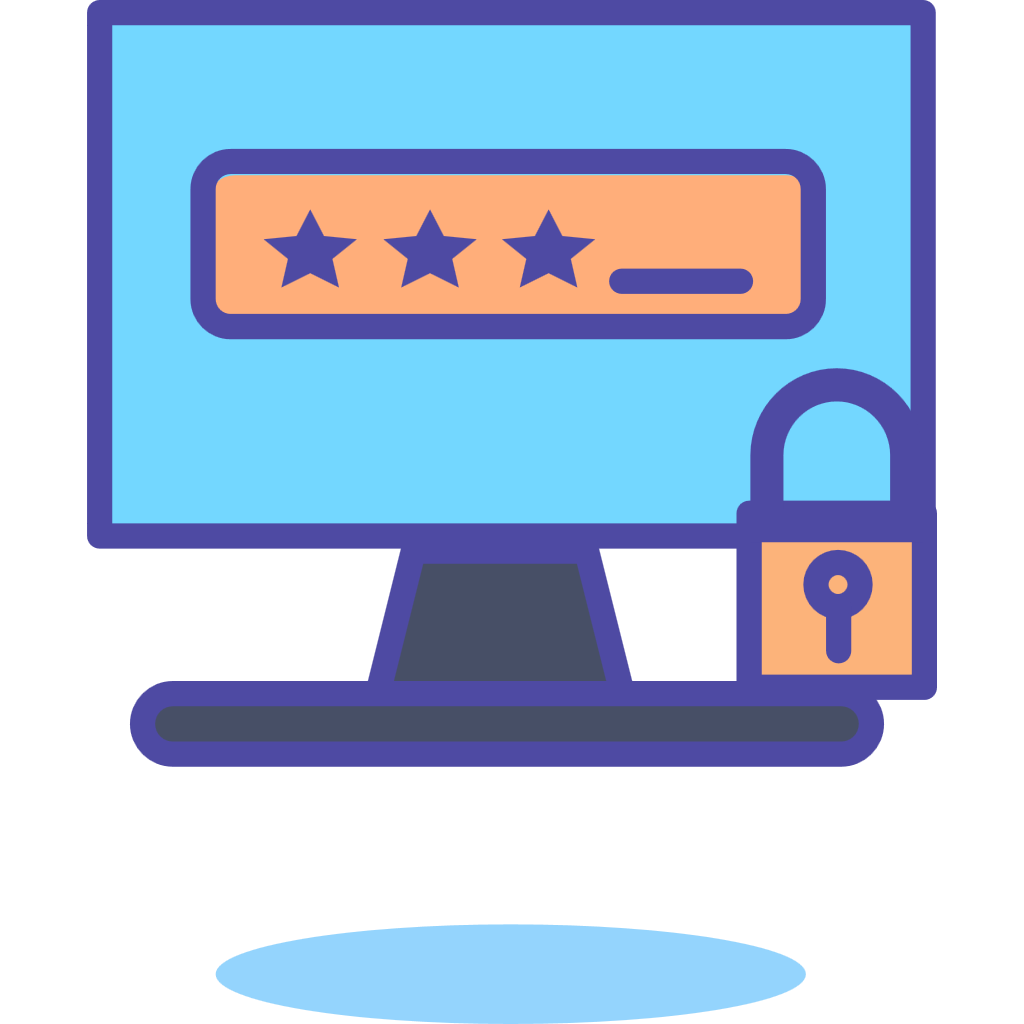 越接近，等待时间越短，闪烁、声响越频繁
满足设定值红灯闪烁，并发出声音
2、红灯闪烁提醒，发出声音
/过程分析/
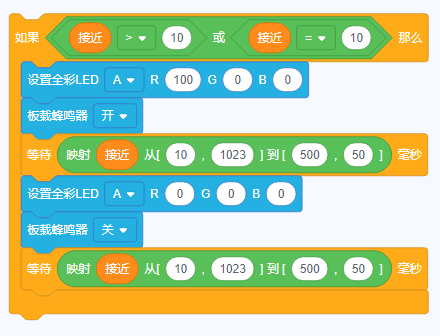 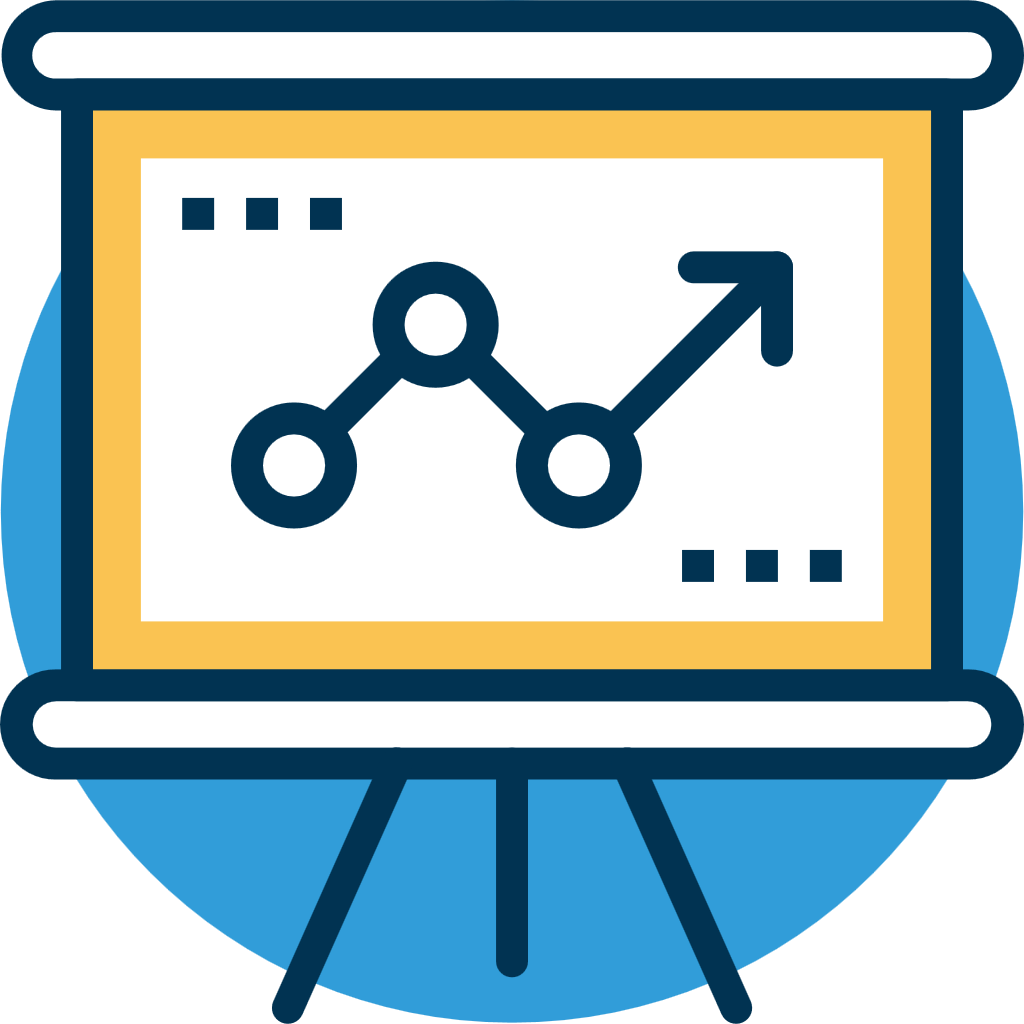 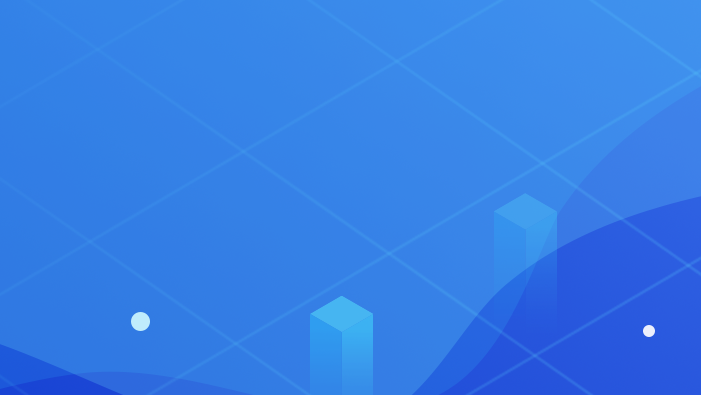 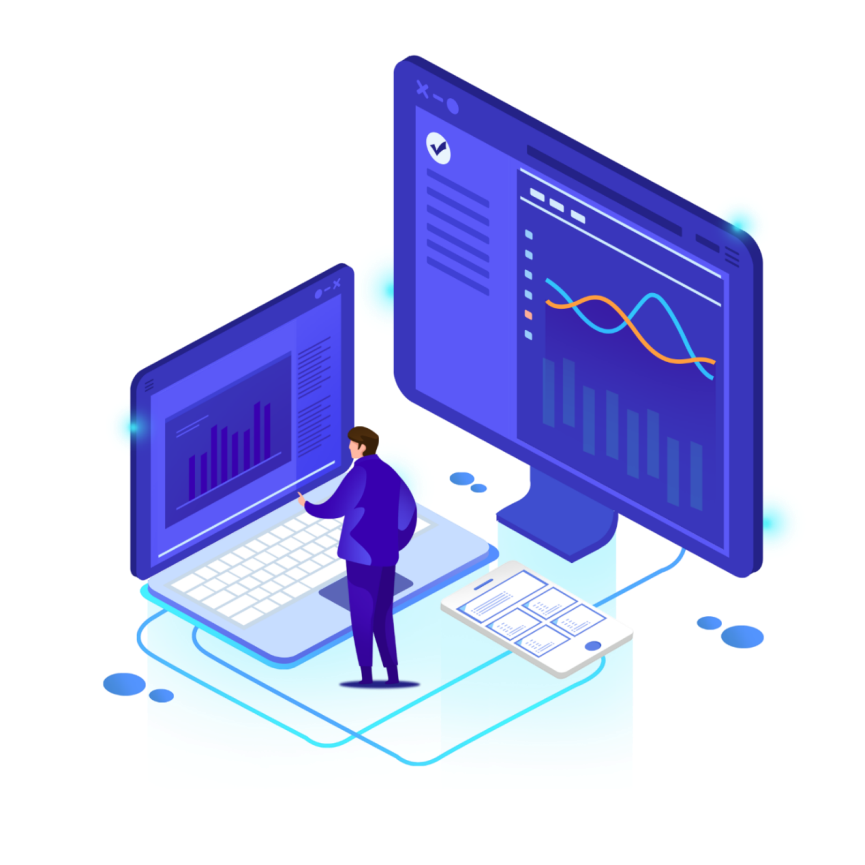 Part three
/动手实践/
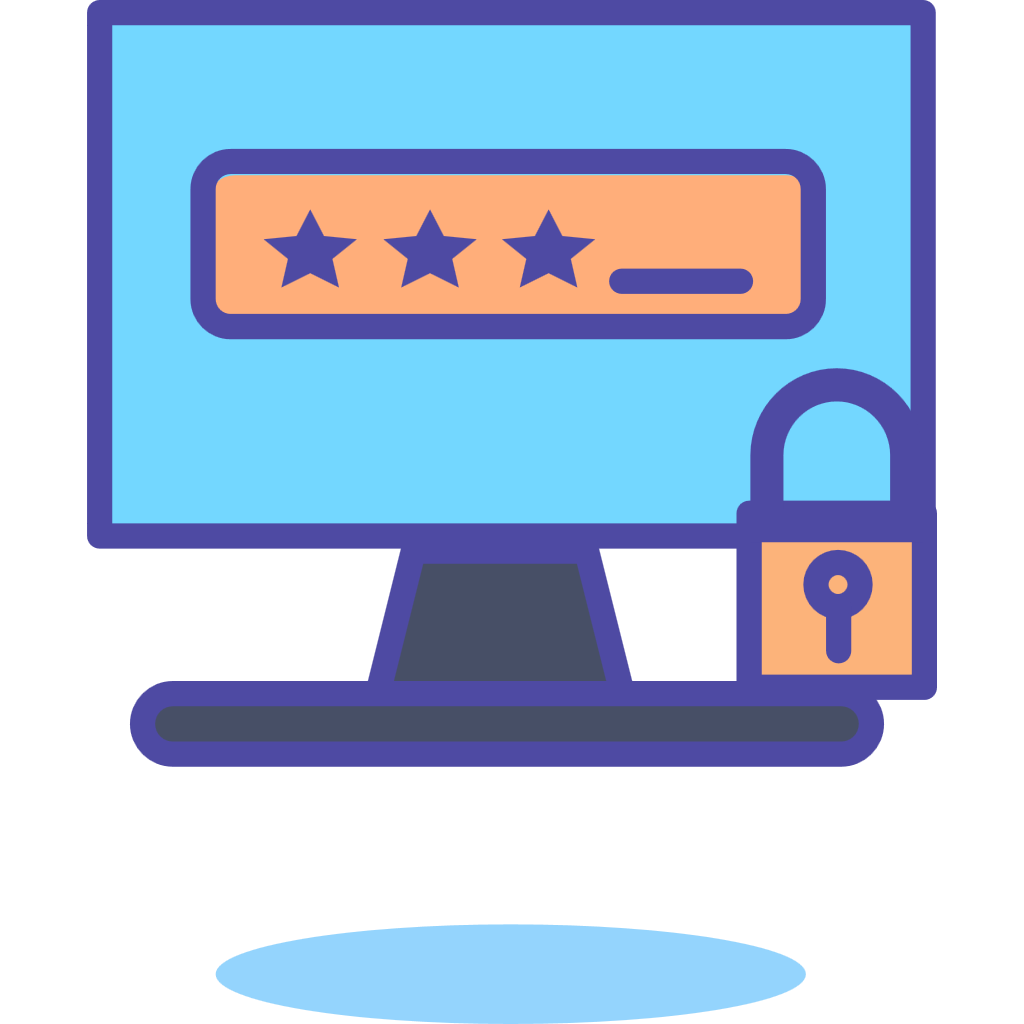 参考程序
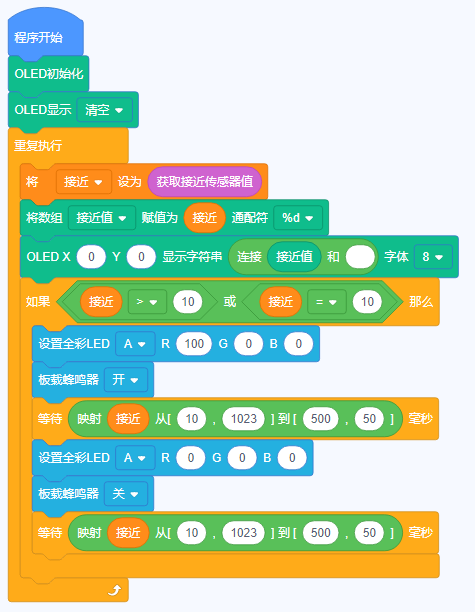 /动手实践/
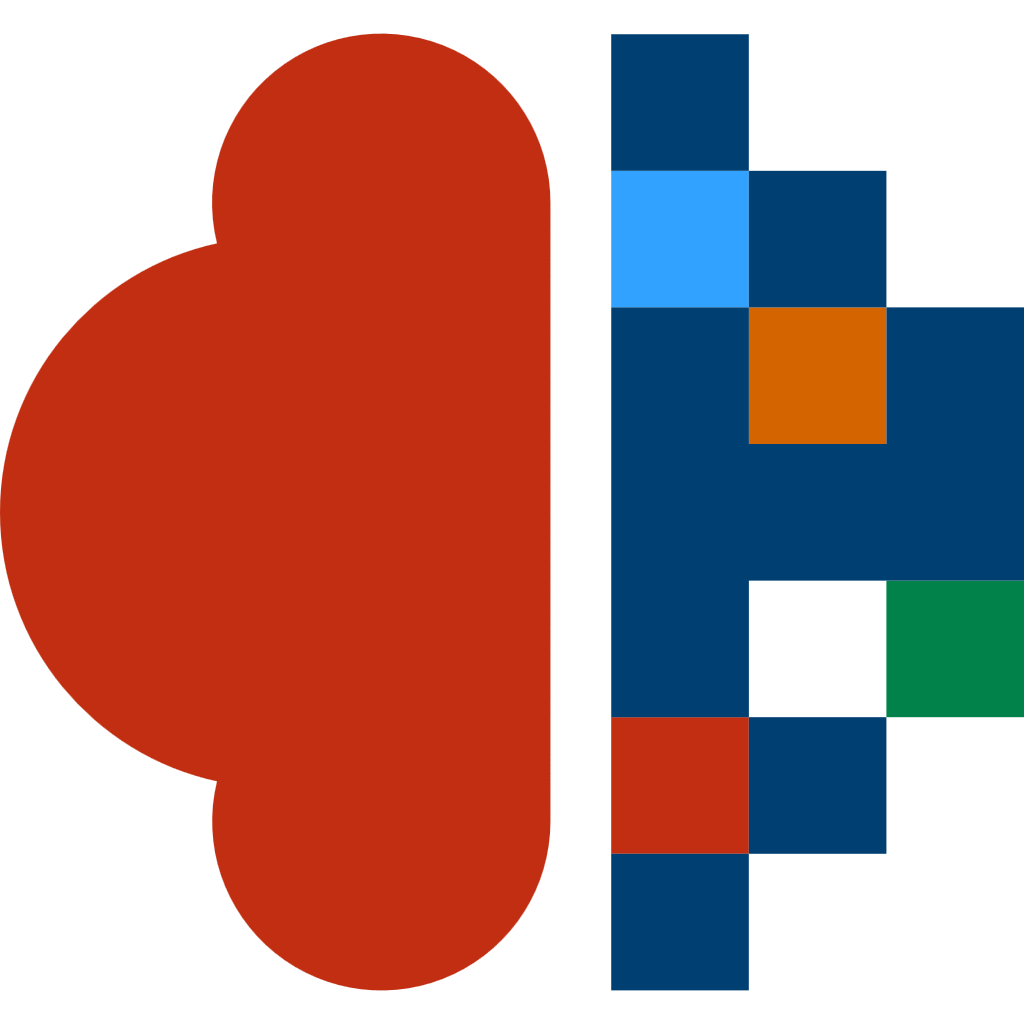 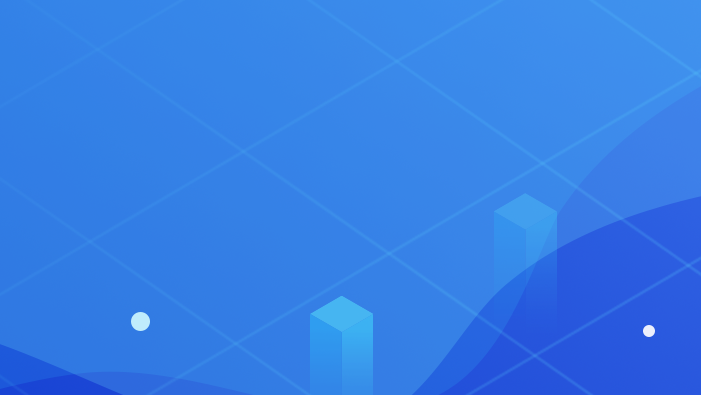 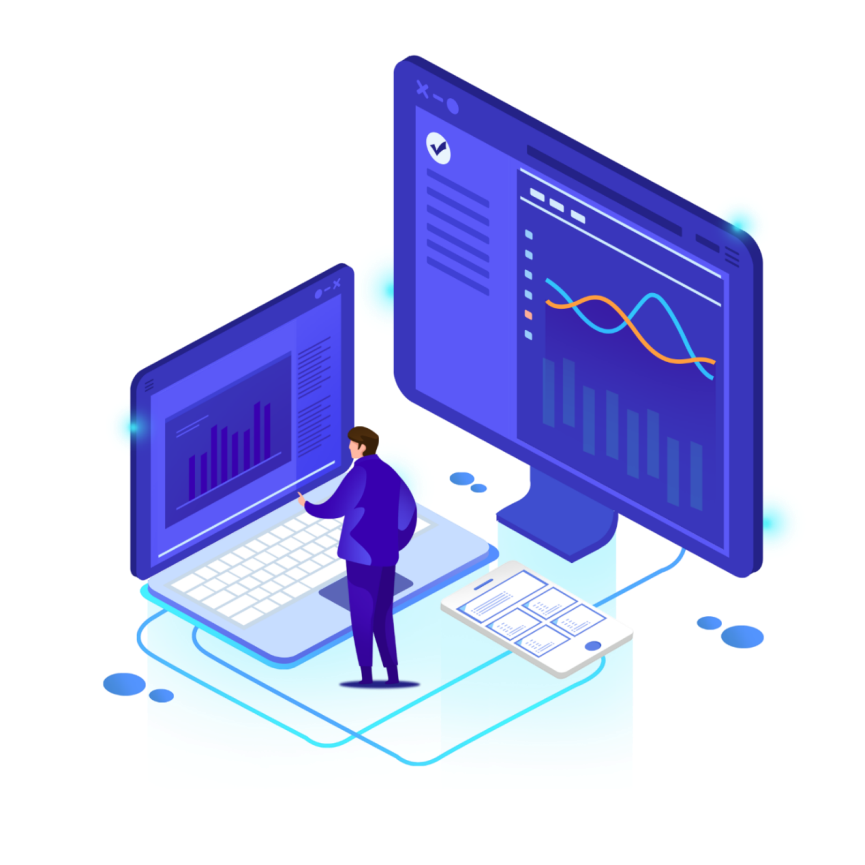 Part four
/调试与演示/
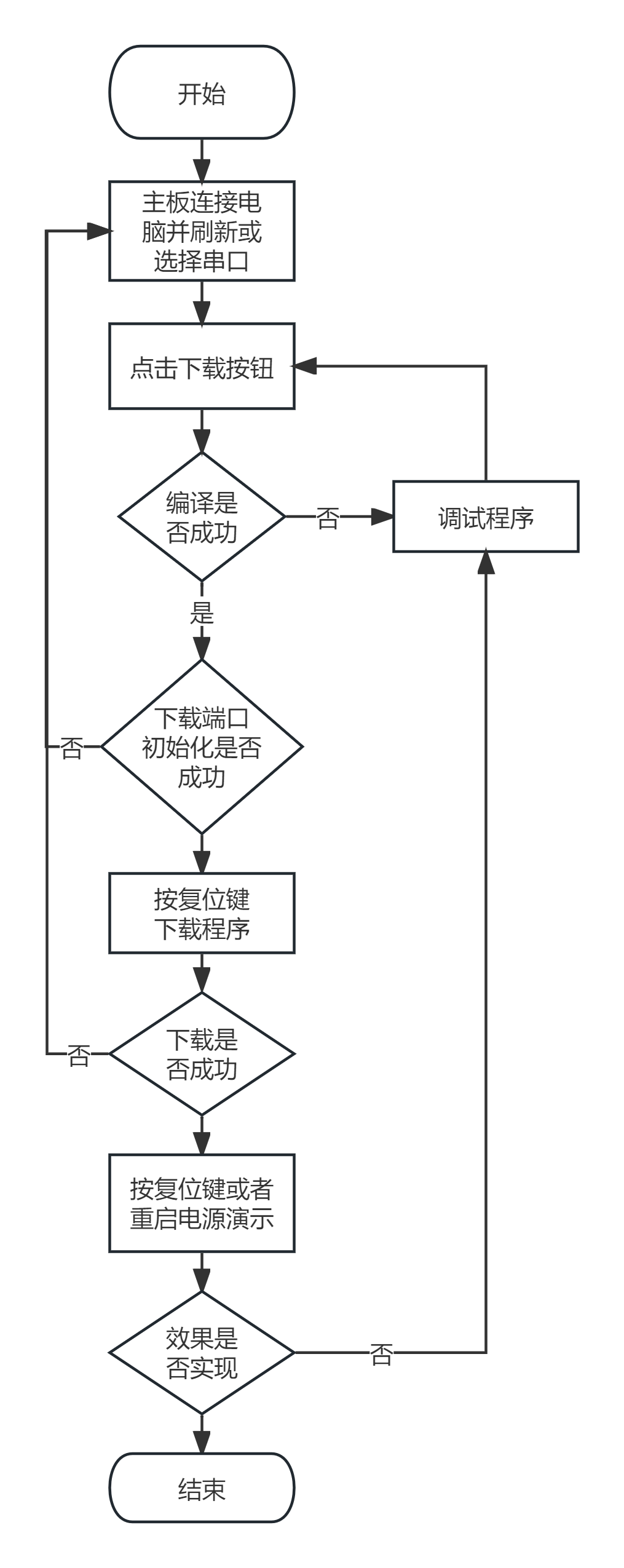 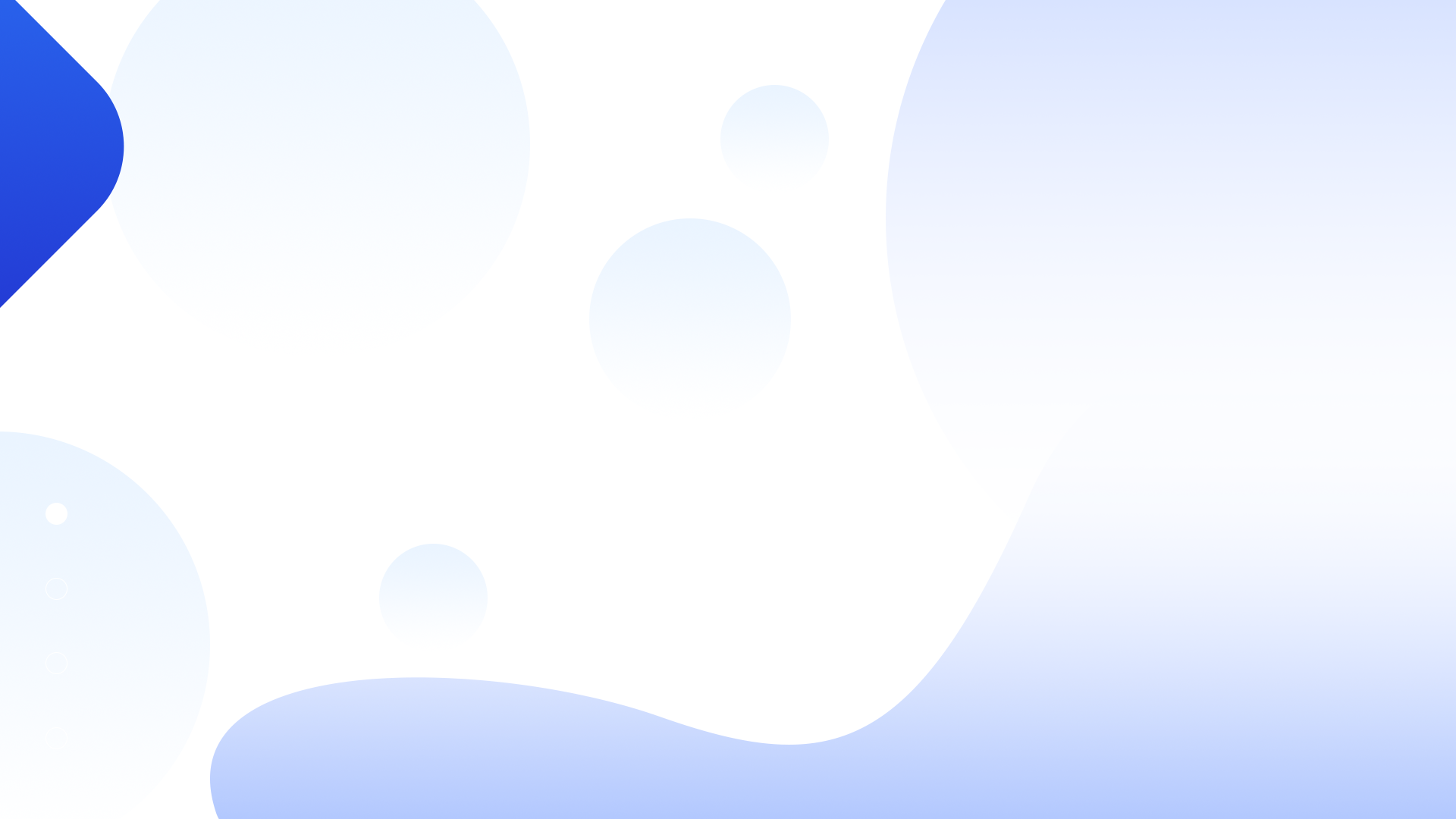 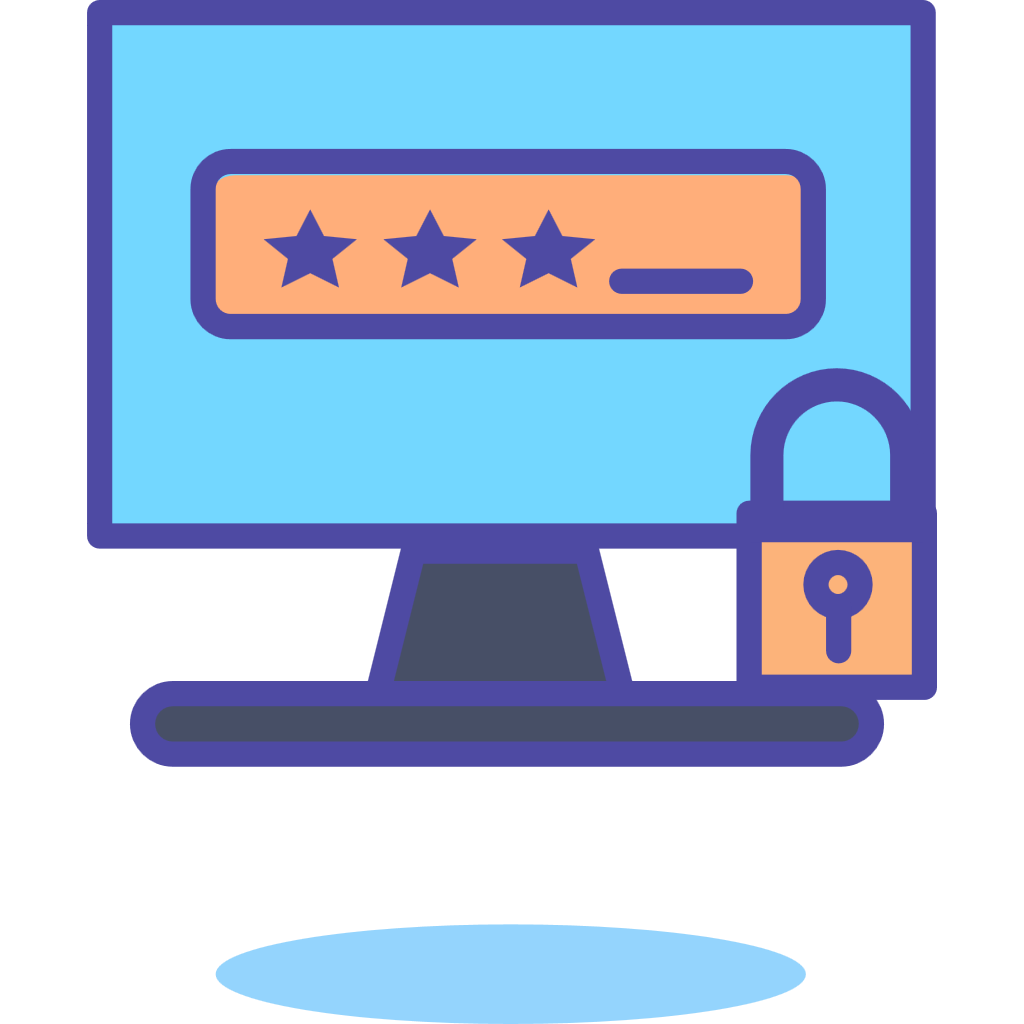 /调试与演示/
调试与演示流程如图所示。
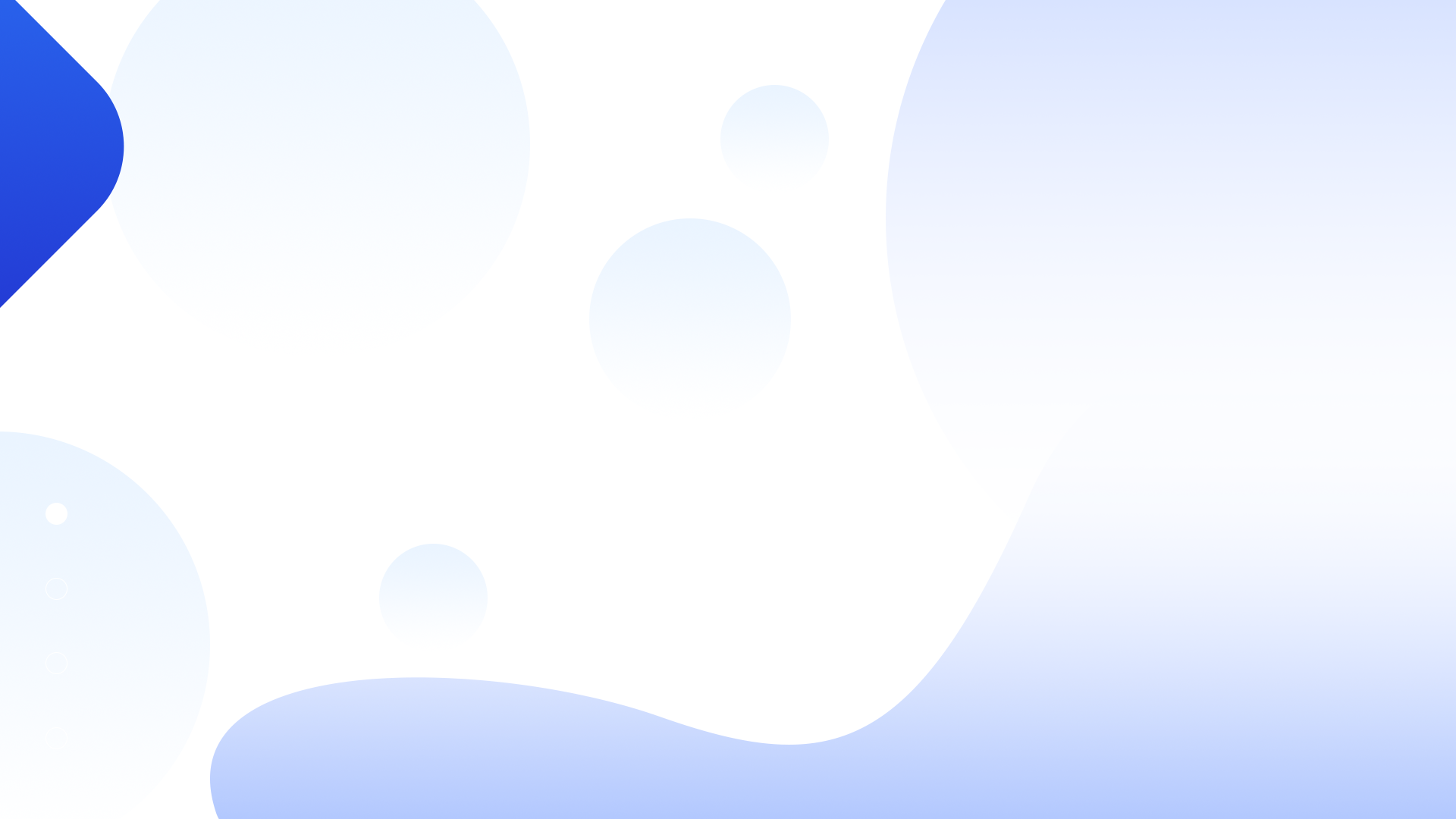 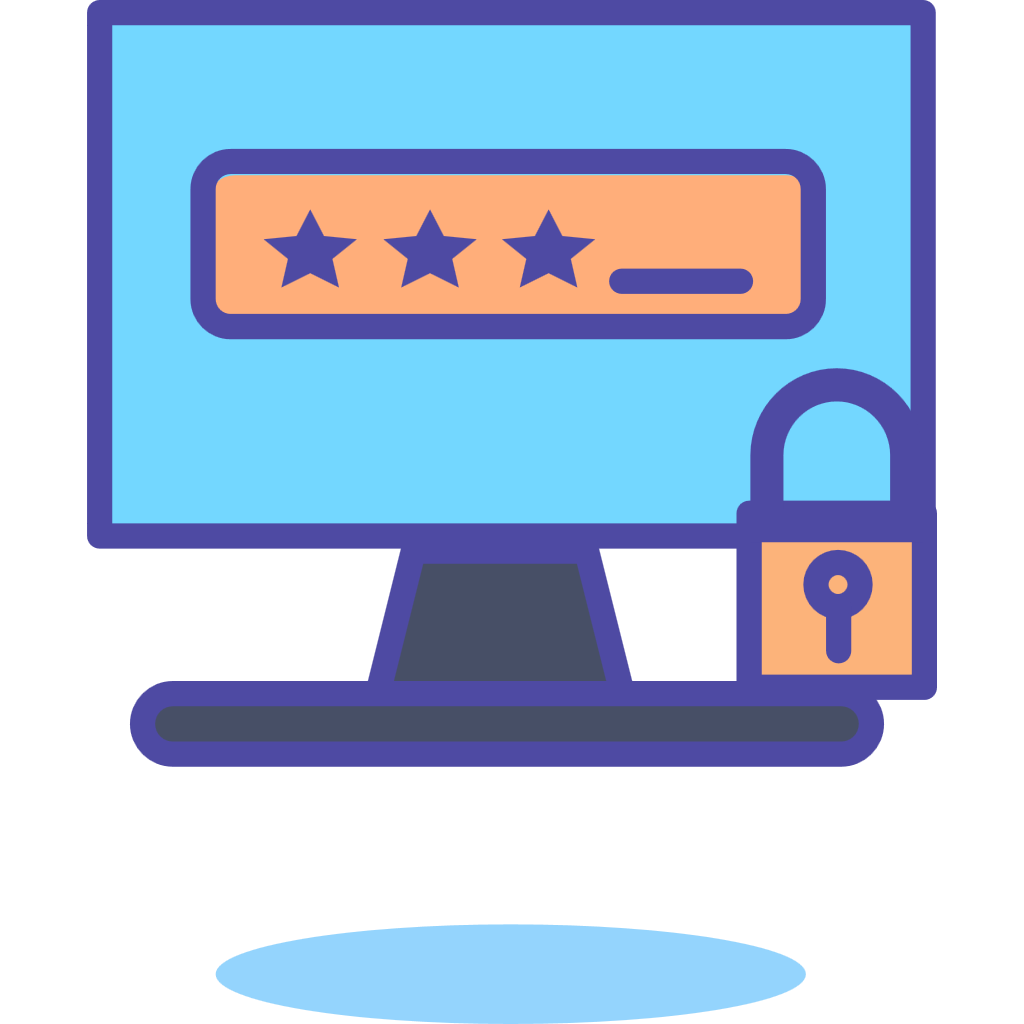 演示效果视频
/调试与演示/
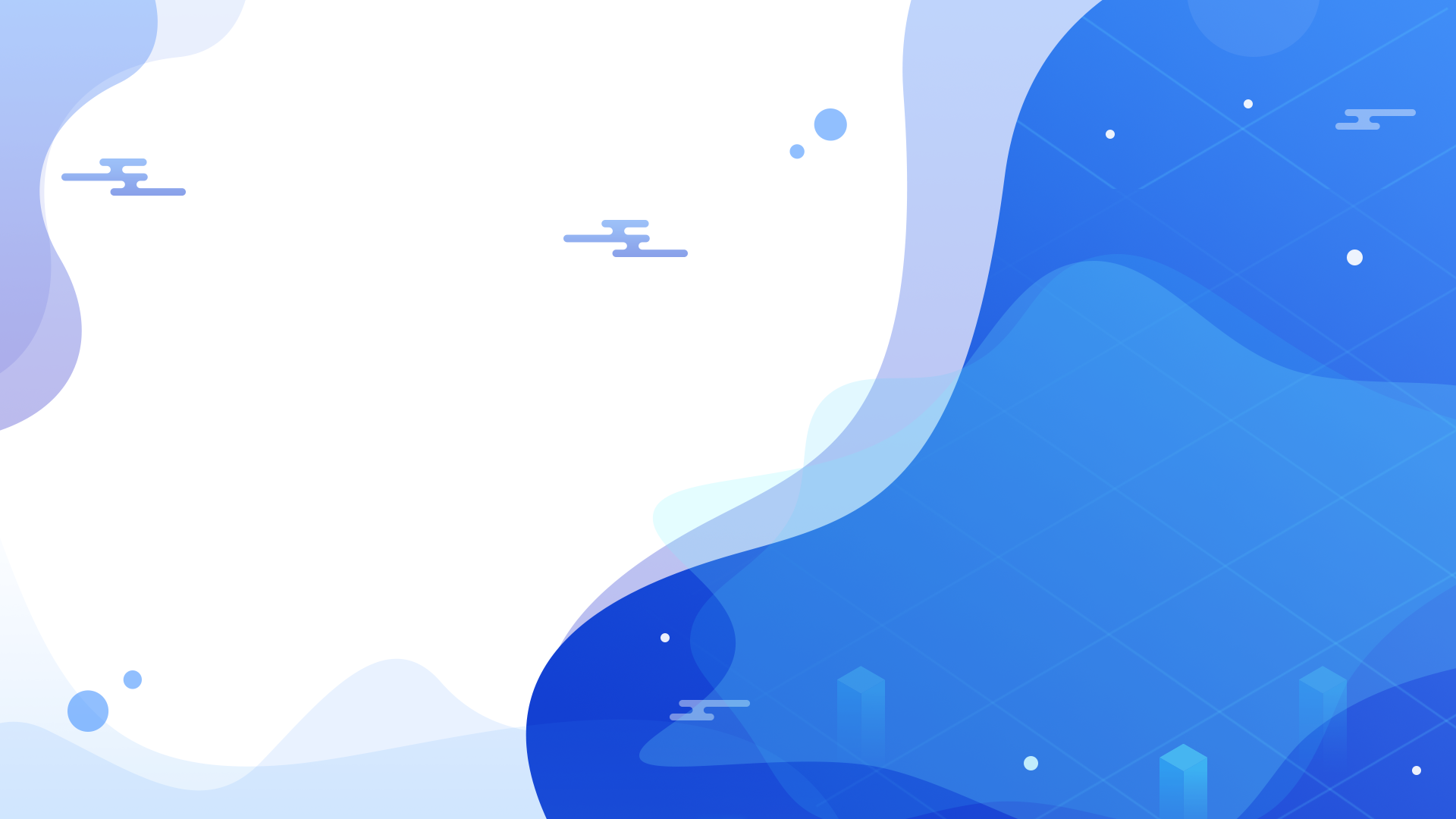 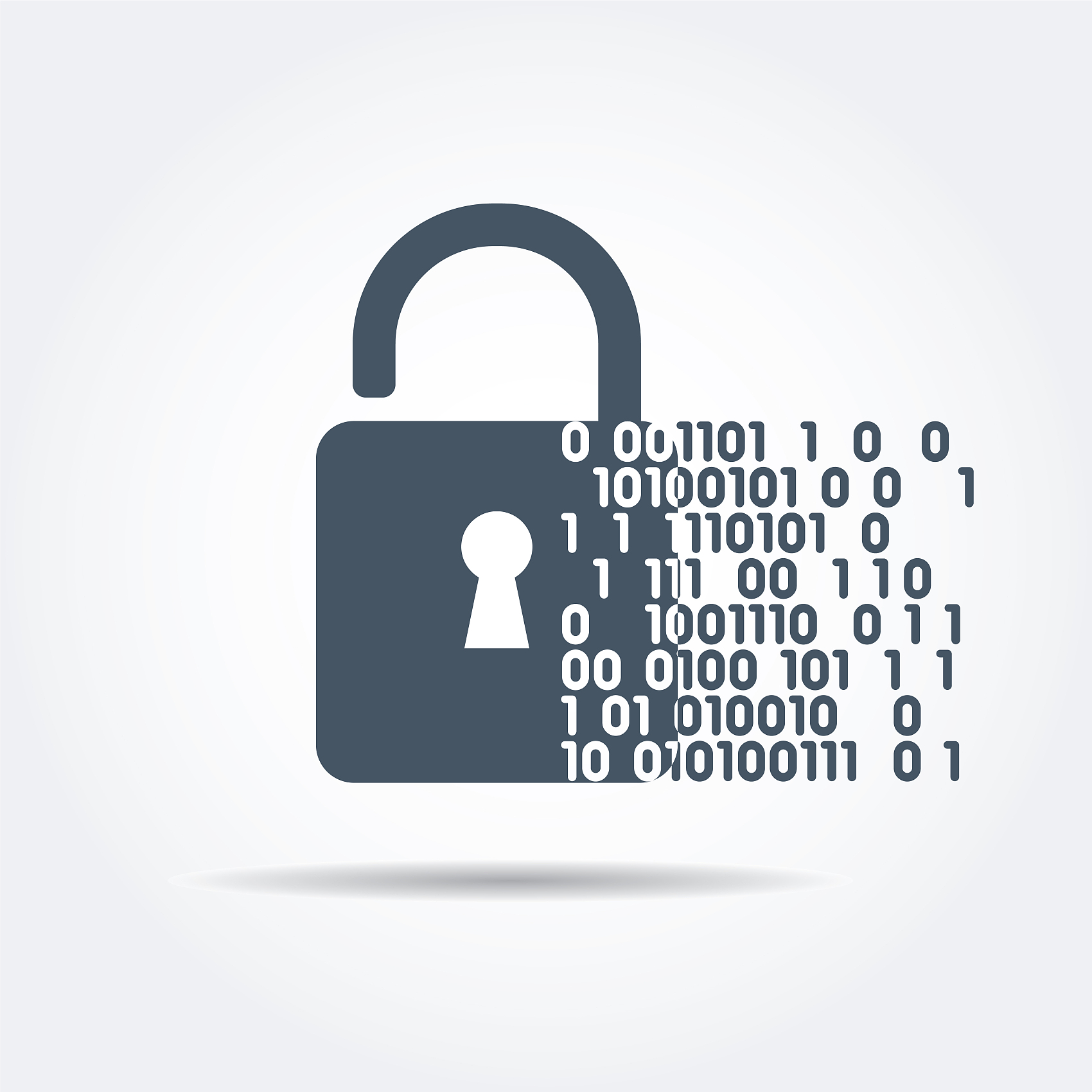 下节课见
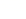